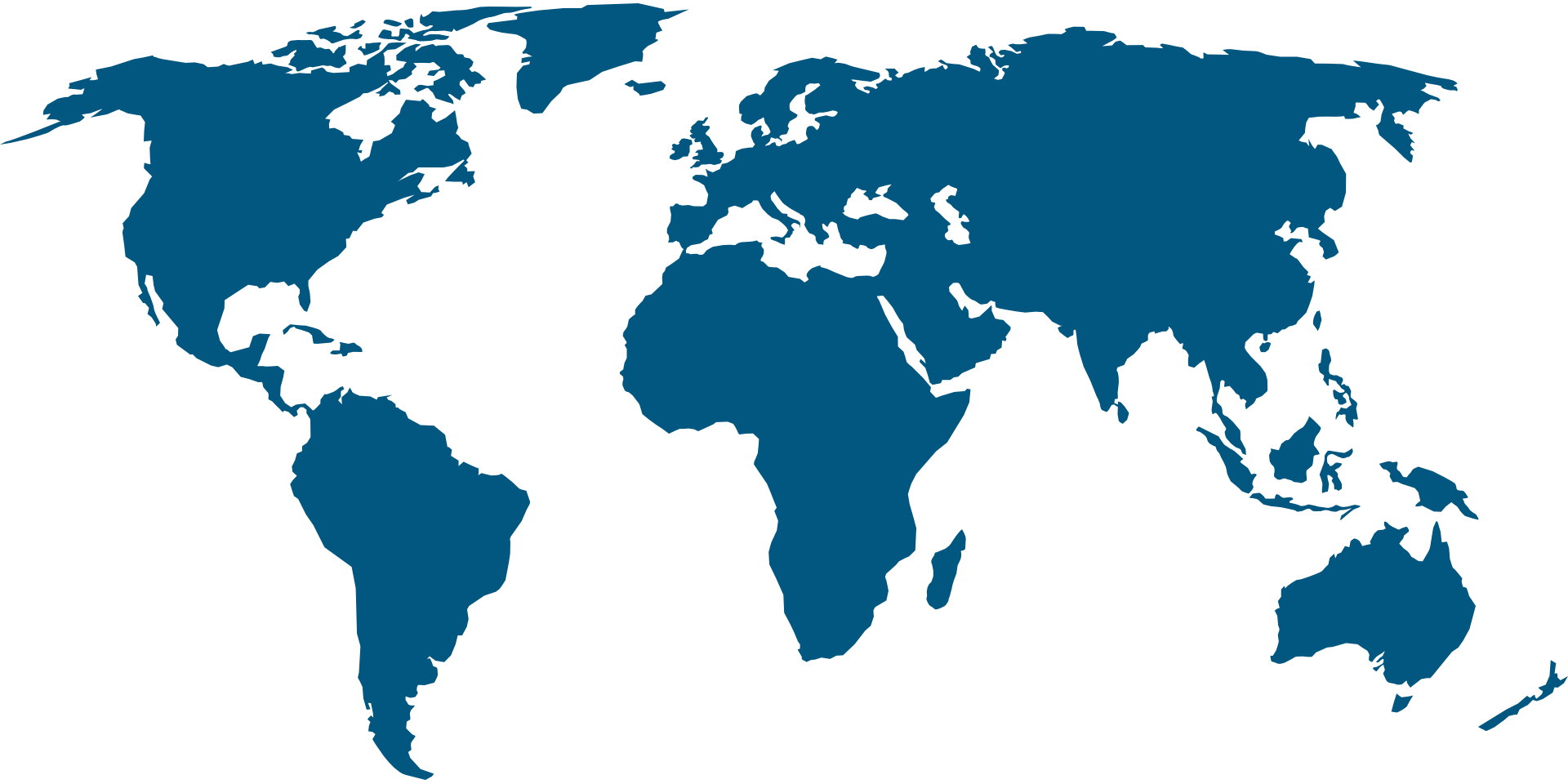 제목을 입력해주세요
부제목을 입력하세요
학습목표, 학습정리
학습목표
이곳에 학습 목표를 적어 주십시오.
이곳에 학습 목표를 적어 주십시오.
이곳에 학습 목표를 적어 주십시오.
학습내용
이곳에 학습 내용을 적어 주십시오.
이곳에 학습 내용을 적어 주십시오.
이곳에 학습 내용을 적어 주십시오.
제목을 입력하세요
제목을 입력하세요
판서 시 줄 간격은 1.5로 설정하시는 것을 권장합니다. 
줄 간격은 1.5로 설정되어 있습니다.
홈의 단락에서 줄 간격, 글머리 기호 수정 가능합니다.
사진 이미지는 그림서식_채우기에서 변경 가능합니다.
이곳에 텍스트를 입력하세요.
01
이곳에 텍스트를 입력하세요
제목을 입력하세요
제목을 입력하세요.
학습내용을 입력하십시오
줄 간격은 1.5로 설정되어 있습니다.
홈_단락에서 줄 간격 또한 글머리 기호 수정 가능합니다.
02
01
제목을 입력하세요.
학습내용을 입력하십시오
줄 간격은 1.5로 설정되어 있습니다.
홈_단락에서 줄 간격 또한 글머리 기호 수정 가능합니다.
제목을 입력하세요
학습내용을 입력하십시오
줄 간격은 1.5로 되어 있습니다.
홈_단락에서 수정 가능합니다.
텍스트를 넣으세요.
학습내용을 입력하십시오
줄 간격은 1.5로 되어 있습니다.
홈_단락에서 수정 가능합니다.
텍스트를 넣으세요.
학습내용을 입력하십시오
줄 간격은 1.5로 되어 있습니다.
홈_단락에서 수정 가능합니다.
텍스트를 넣으세요.
제목을 입력하세요
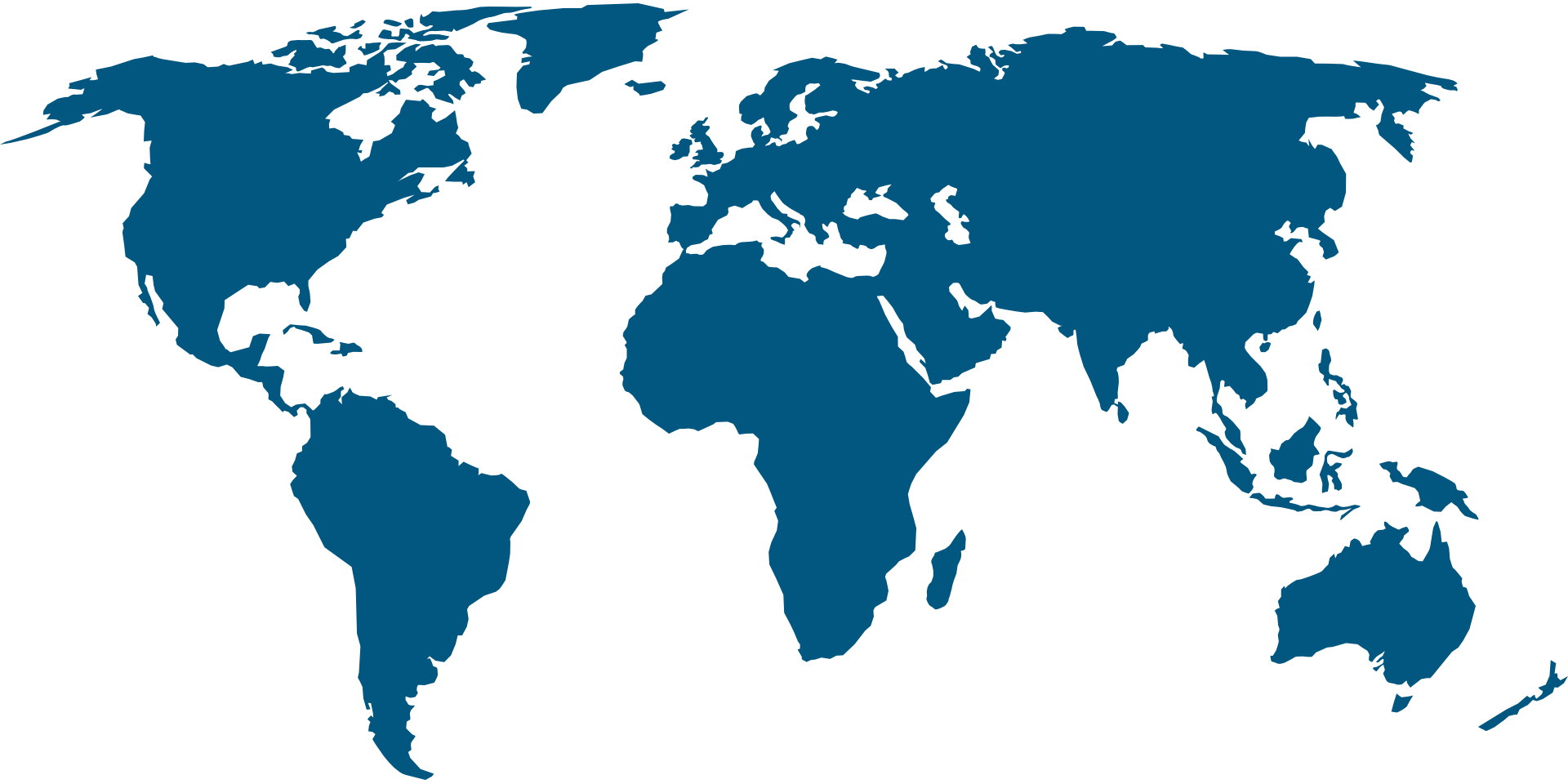 00%
00%
제목을 입력하세요.
학습내용을 입력하세요.
원하시는 내용을 작성하세요.
위의 다이어그램은 사용 아이콘으로 제작한 것입니다.
줄 간격은 1.0으로 설정되어 있습니다.
홈_단락에서 줄 간격 또한 글머리 기호 수정 가능합니다.
제목을 입력하세요
텍스트를 넣으세요
줄 간격은 1.5로 설정되어 있습니다.
홈의 단락에서 줄 간격, 
글머리 기호 수정 가능합니다. 
이곳에 텍스트를 입력하세요.
텍스트를 넣으세요
줄 간격은 1.5로 설정되어 있습니다.
홈_단락에서 줄 간격 수정
또한 글머리 기호 수정 가능합니다.
이곳에 텍스트를 입력하세요.
이곳에 텍스트를 넣으세요
텍스트를 넣으세요
학습정리
학습정리
이곳에 학습 정리를 적어 주십시오.
이곳에 학습 정리를 적어 주십시오.
이곳에 학습 정리를 적어 주십시오.
이곳에 학습 정리를 적어 주십시오.
이곳에 학습 정리를 적어 주십시오.
사용 소스
사용색상
본 PPT 템플릿의 저작권은 ㈜ 재미에 있으며 재배포를 금합니다.
ⓒ Copyright 2016 XEMI all right reserved